לימדה עמוקה בפיתון
סטודנטים:
	גסאן אשקר 318425733
           פאדי סרוג'י 318428117

מרצה:
          ד"ר בוריס יאזמיר
זיהוי פנים
מה עושה התוכנה:
התוכנית היא לזהות פנים אנושיים בצורה הבאה:
מזהים ומסמנים את הפנים בחלון.
מזהים מין.
מזהים גיל ממוצע בתחום מסוים.
הוספה : מזהים מצב רוח של בין אדם (עצוב, עצבני ,מחייך ועד ).
קלט התוכנית:
התוכנית מקבלת כקלט סרטון (תמונות) בשידור חי ממצלמת המחשב או מצלמה חיצונית(cap = cv2.VideoCapture(0)  # 0 for pc camera 1 for cam camera  ).
(Terminal : python gaed.py --mode train (train or display) ).
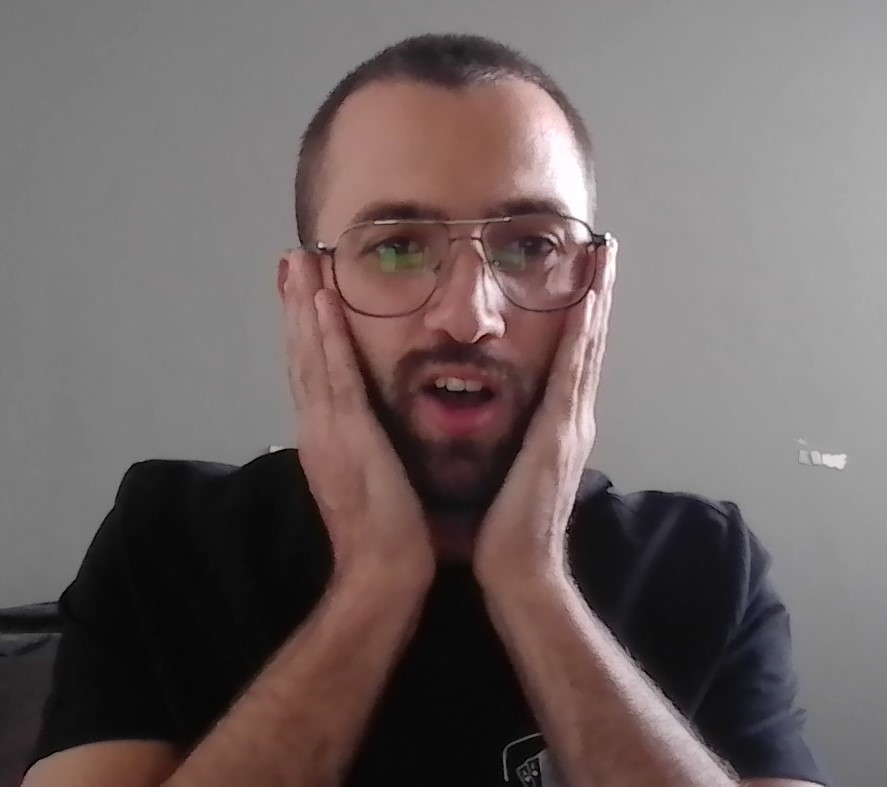 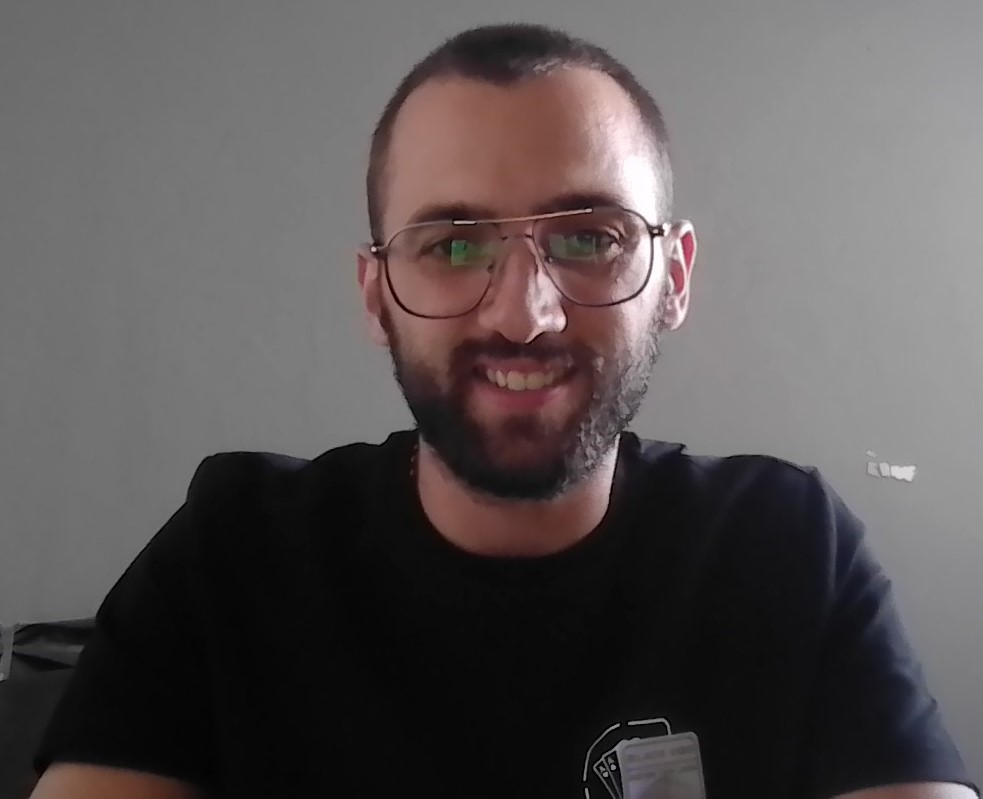 פלט התוכנית:
התוכנית מחזירה שידור חי עם מלבן לזהות פנים של אנשים עם טווח גילאים , מין ו מצב רוח.
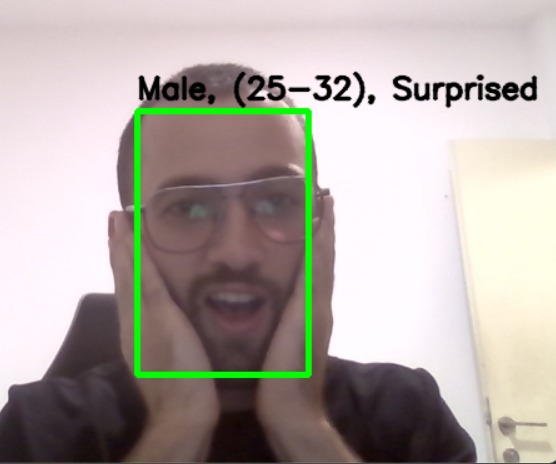 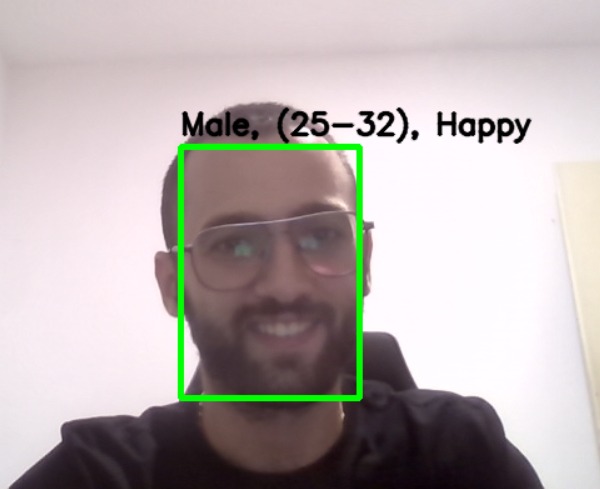 תוכנית מימוש – סכמה גרפית:
אנחנו מתחיל בהכנה של (DATASET) דרך הורדה של תמונות מקובץ (CSV) ולסדר אותם לפי 2 קריטריונים :1)TRAIN 2)TESTולכול אחד מהם מחולק ל 7 מחלקות לפי מצב רוח.
לאחרי תעינה של (DATASET)  אנחנו יכולים להתחיל בשלב האימון שבו אנחנו מאמנים את המודל כדי שיוכל לזהות את מצבי רוח , ותוך כדי אימון של מערכת הוא מחשב גם את הממדדים של המודל.
גם אנחנו משתמשים במודלים מוכנים שהם קשורים לפרויקט הישן, שהם  קשורים לזיהוי של מין ו גיל של בני אדם.
לאחרי שלב אימון ו הגדרה של פרויקט ישן אנחנו יכולים להתחיל בפרויקט חדש שבו אנחנו מזהים בשידור חי את כל הדברים שגבר כתבנו.
תרשים זרימה:
בנית מודל DNN
חילוק את הקובץ לשתי תתי קבוצות אימון , בדיקה
חילוק התמונות לפי מצב רוח בשתי הקבצים
טעינה DATASET
בודקים דרגת דיוק
ביצוע חיזוי על קובץ אימון
משערכים את המודל
ביצוע חיזוי על קובץ בדיקה
דרגה מתאימה
רשימה של כלים בהם השתמשנו וקישורים אליהם:
תמונות של אנשים   DATASET  https://www.kaggle.com/datasets/deadskull7/fer2013.
תוכנית מקורית:  https://data-flair.training/blogs/python-project-gender-age-detection/
רשימה של ספריות ותוספים בהם השתמשתם:
tensorflow.keras
Cv2
Argparse
Numpy
os
רשימה של דברים שפיתחנו בעצמינו :
plot_model_history פונקציה שבה אנחנו מצירים מדדי המודל .
dataset_prepare.py  קובץ פיתון שמסדר את התמונות בשני קבצים אימון ו בדיקה .
כתבת קוד של האימון , והוספה על קוד של הרצה .
רשימה של דברים שלקחנו:
highlightFace בכדי לזהות מקום של פנים ולעשות עלו מלבין .
קוד הרצה של תוכנה קודמת .
מודלים של תוכנה קודמת (gender_net.caffemodel gender_deploy.prototxt)
רעיונות לשיפורים אפשרים :
זיהוי דמיון בין אנשים לשחקנים של קולנוע עולמי .
לזהות פנים של סטודנטים במהלך ההרצה מי מרוכז ומי משעמם לו .
ציור של מדדים והערכים שלהם אחרי אימון:
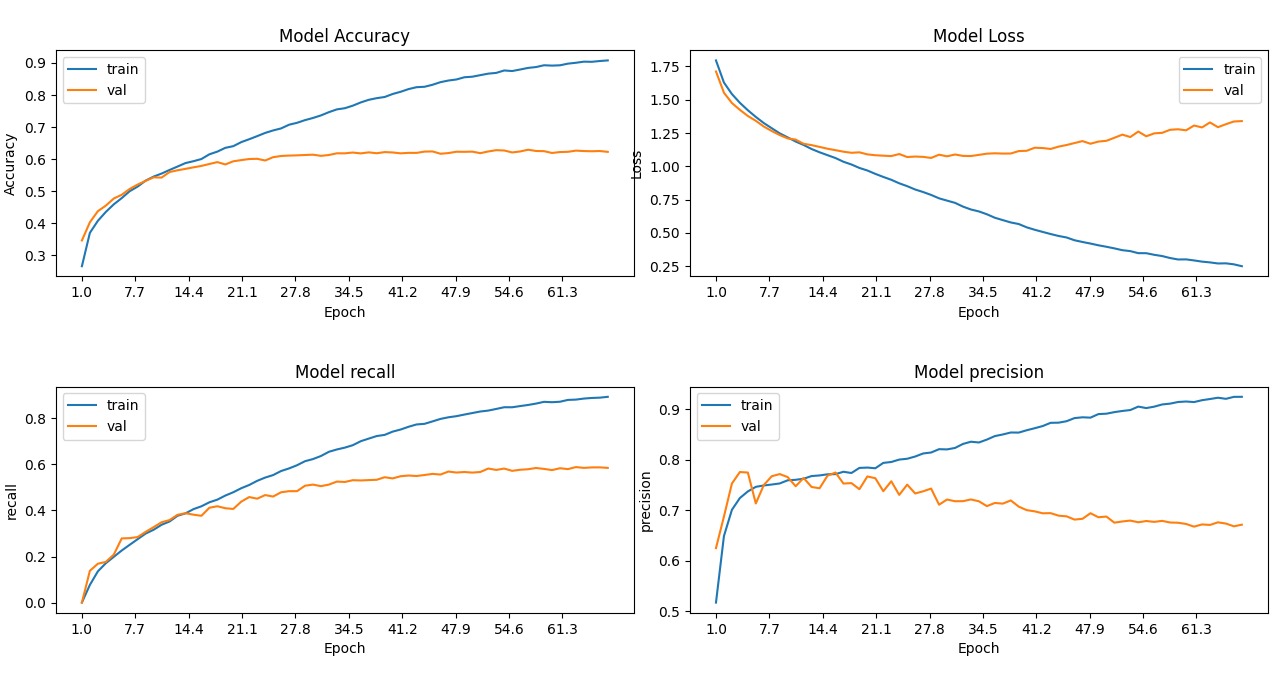 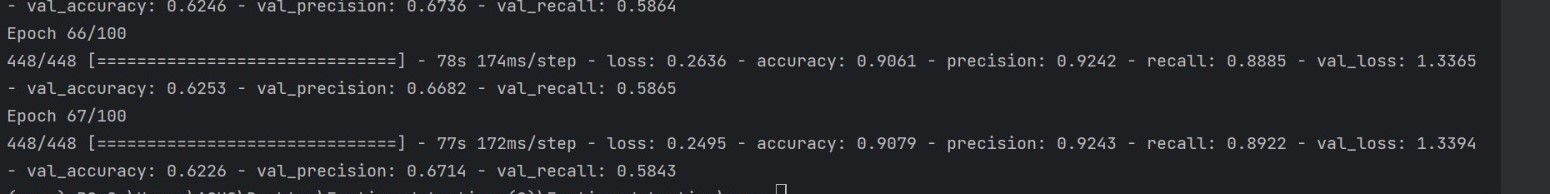 ביבליוגרפיה :
תמונות של אנשים   DATASET  https://www.kaggle.com/datasets/deadskull7/fer2013.
תוכנית מקורית:  https://data-flair.training/blogs/python-project-gender-age-detection/
ספריה של(tensorflow): https://www.tensorflow.org/guide/keras?hl=he
ספריה לציור מדדים (matplotlib):
https://matplotlib.org/2.0.2/users/pyplot_tutorial.html
ספריה (cv2) שהי מספקת כלים ופונקציות שונות לניתוח תמונה ווידאו:
https://pypi.org/project/opencv-python/
ספריה (os) הי מציע פונקציות שונות לביצוע משימות כגון עבודה עם ספריות, קבצים, נתיבים ומשתני סביבה:
https://docs.python.org/3/library/os.html